Operation Management (OM) Prerequisites-first lesson and file
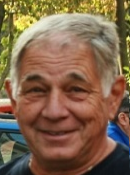 Ing.J.Skorkovský, CSc,
Department of Corporate Economy
FACULTY OF ECONOMICS AND ADMINISTRATION
Masaryk University Brno
Czech Republic
Coordinates (will be part of OM Intro as well)
Lecturer : Ing.Jaromír Skorkovský, CSc.
Department of Corporate Economy (5th floor)
miki@econ.muni.cz
+420 731113517
Study material : will be updated regularly after every lesson (is.muni.cz)
So far there is lot of material there but mind you that nearly every part will be slightly or more heavily modified this year. So the correct material will have at the end of its name specification …2018mmdd e.g. 20180917 if not specified otherwise in advance
Attendance : seminar and lectures  are obligatory – see subject specification (is.muni.cz) – first important condition to be  admitted to exam)
Excuses : if serious reason emerges- only written from is accepted   
Seminar work : will assigned after some theory will be presented. Accepted seminar work is the second condition to be  admitted to exam. Assign time  :1.11.2018
Tuition plan : at the end of this slide show  
Name of the tuition plan file : Tuition plan for both groups AOMA and AOPR_20180808
Locations : AOPR : P104 and VT206, AOMA :VT206 if not specified otherwise
Basic synergy
Accounting department
Shop floor (production)
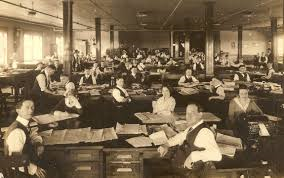 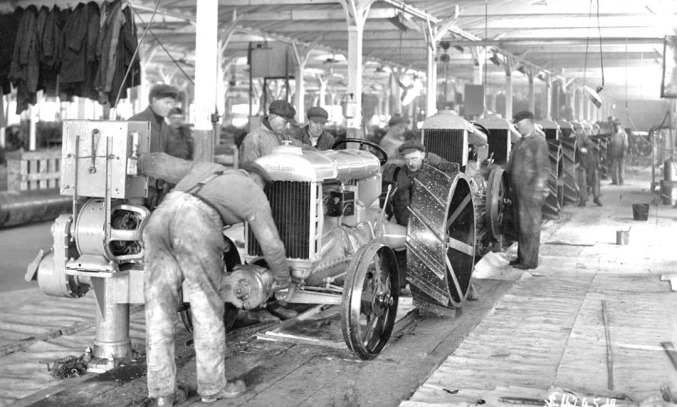 Data
Warehouse
Selling department
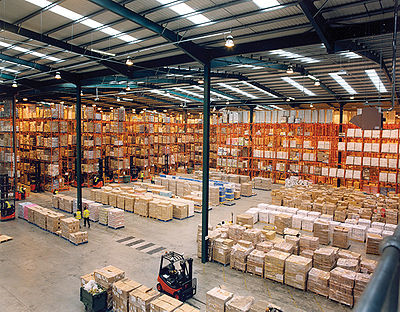 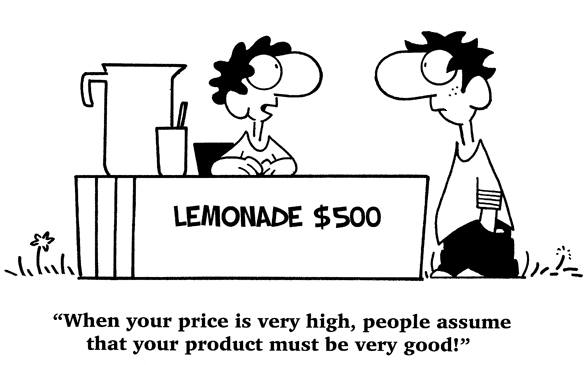 Shop floor (production)
Do we have enough material (items)?
Connection to inventory
Connection to Suppliers
Connection to demand (Customers)
Do we have enough capacity (resources)
Machines (shifts, capacities, breakdowns,..) 
Workers (loss of working hours, skills,,) 
Production planning 
Due dates 
Capacity and material availability 
And many, many more
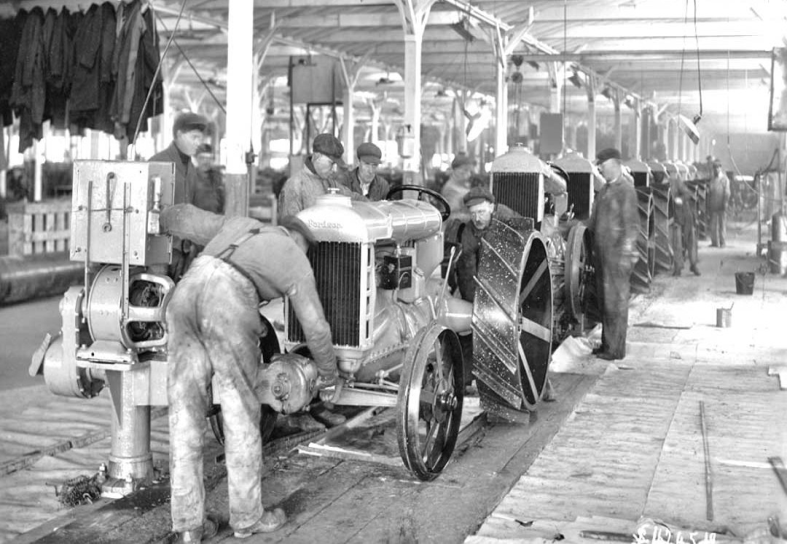 Warehouse management
Locations of item (racks , bins,..)
Receiving 
Put-away
Picking 
Shipping 
Quantity to be ordered 
Inventory costing  
Transport of item
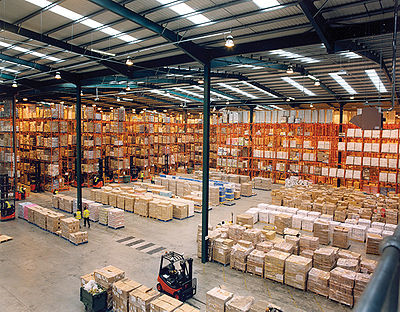 Sales orders (Sales management)
1 000 0000 USD question : do we realy have profits ? 
Selling price construction (discounts,..)  
Cost of good sold 
Order management 
Customer balances 
Reminders 
…….
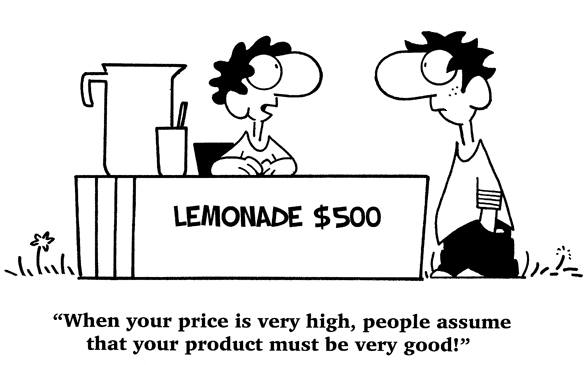 Finance management
General Ledger area
Posting invoices
Bank management 
Receivables, payables 
Taxes 
Cost management 
…….
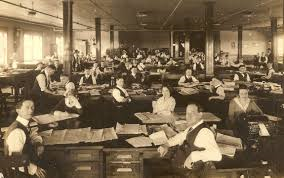 Synergy
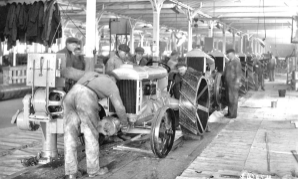 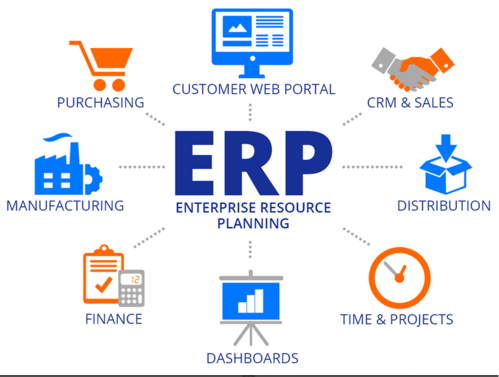 Data
Data
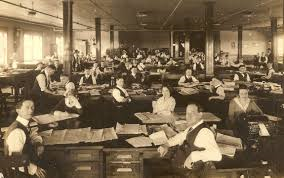 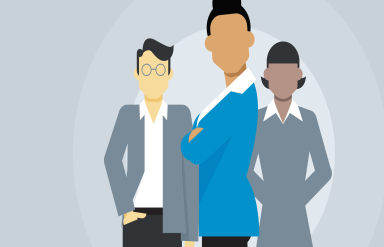 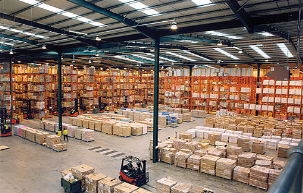 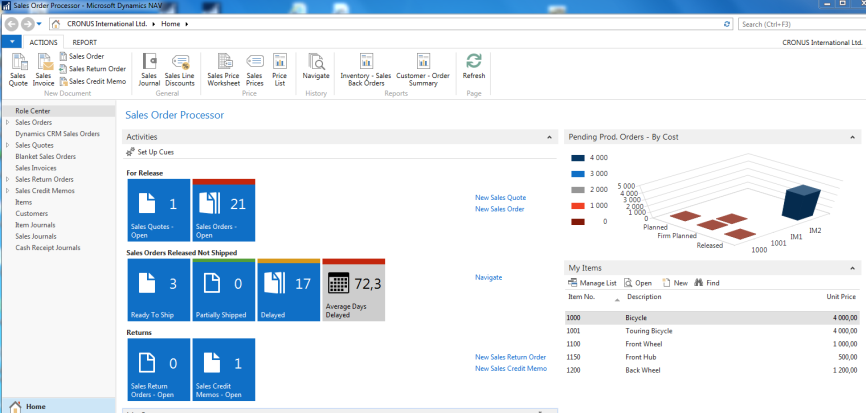 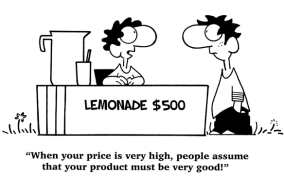 Operation management methods
Some OM methods
Theory of Constraints
Balanced Scorecard 
Project Management methods (Critical Chain, SCRUM,…)
Material Requirement Planning (MRP) and Just-in-Time 
Advanced Planning and Scheduling  (APS)
Six Sigma – quality management 
Boston, SWOT and Magic Quadrant Matrices
Little´s Law (relations between WIP, Throughput and Cycle time)
Linear programming - optimisation
Yield Management
Kepner-Tregoe (support of decision making)
Decision trees
Thanks for your attention